MUJERES
FEDERACIÓN 2 DE JUNIO
FEDERACIÓN 3 DE JUNIO
FEDERACIÓN AGRUPACIÓN SERRANA
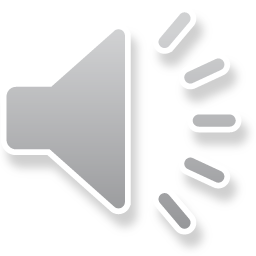 MUJERES
FEDERACIÓN BONAERENSE
FEDERACIÓN BUENOS AIRES
FEDERACIÓN CATAMARCA
MUJERES
FEDERACIÓN CENTRO SUR
FEDERACIÓN CHACO
FEDERACIÓN CORDOBA
MUJERES
FEDERACIÓN CORRIENTES
FEDERACIÓN ENTRE RIOS
FEDERACIÓN JUJUY
MUJERES
FEDERACIÓN LA PAMPA
FEDERACIÓN LA RIOJA
FEDERACIÓN NEUQUEN
MUJERES
FEDERACIÓN RIO NEGRO
FEDERACIÓN SALTA
FEDERACIÓN SANTA FE
MUJERES
FEDERACIÓN SAN LUIS
FEDERACIÓN SANTIAGO DEL ESTERO
FEDERACIÓN TIERRA DEL FUEGO
MUJERES
BOMBERAS PARAGUAY
BOMBERAS DE LA BOCA
BOMBERAS DE CHILE
MUJERES
CUERPO DE BOMBEROS GUAYAQUIL
CUERPO DE BOMBEROS QUITO
FUERZA AÉREA
"EL CASCO DE MIS TACONES"
VALORES, OPORTUNIDADES, Y DESAFIOS
Por: Magíster Erika Poveda
GUAYAQUIL - ECUADOR
- PASATIEMPO
- AMIGOS
-FAMILIA
- SERVICIO
- TRABAJO
- ESTUDIOS
FAMILIA
TRABAJO
SERVICIO
AMIGOS
PASATIEMPO
PROTECCIÓN
VOCACIÓN
CONVICCIÓN 
AMOR SOLIDARIO
PERSEVERANCIA
TODO TIENE SU TIEMPO

Toda voluntad debajo del cielo, tiene su tiempo determinado : Tiempo de nacer, y tiempo de morir; tiempo de plantar, y tiempo de arrancar lo plantado; 
Tiempo de llorar, y tiempo de reír; tiempo de endechar, y tiempo de bailar; Tiempo de buscar, y tiempo de perder; tiempo de guardar, y tiempo de desechar; Tiempo de romper, y tiempo de coser; tiempo de callar, y tiempo de hablar; Tiempo de amar, y tiempo de aborrecer; tiempo de guerra, y tiempo de paz. 

ECLESIASTÉS 3
MI VICTORIA
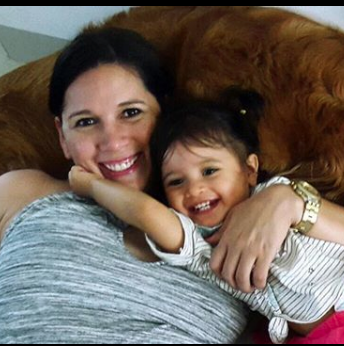 ME DICE
“MAMÁ”
ABRACEMOS EL VALOR DE LA SOLIDARIDAD, VALOR DEL VOLUNTARIADO Y EL AMOR CON NUESTRO PROJIMO, PORQUE ESTAMOS JUNTOS PARA SALVAR VIDAS.
MUCHAS GRACIAS
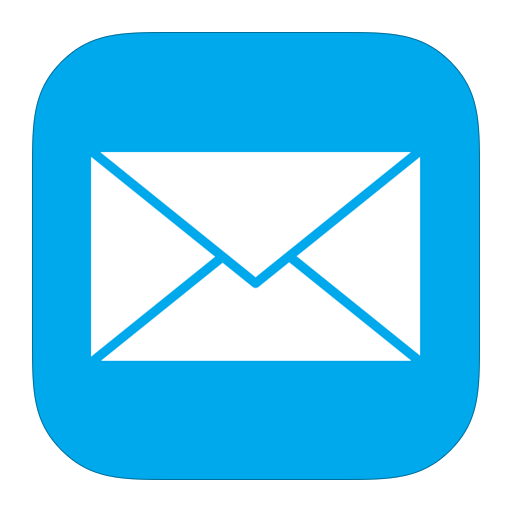 erikapoveda23@gmail.com
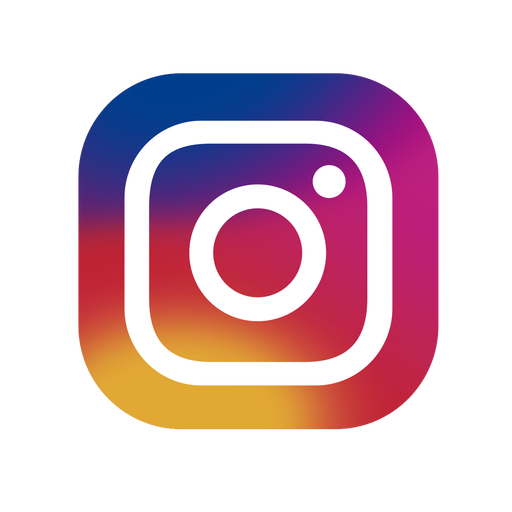 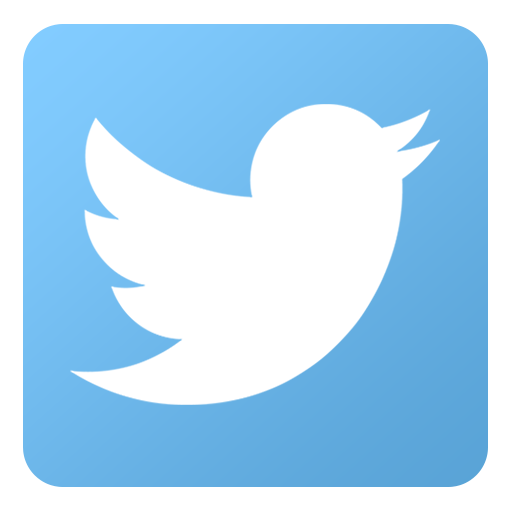 @erikapoveda